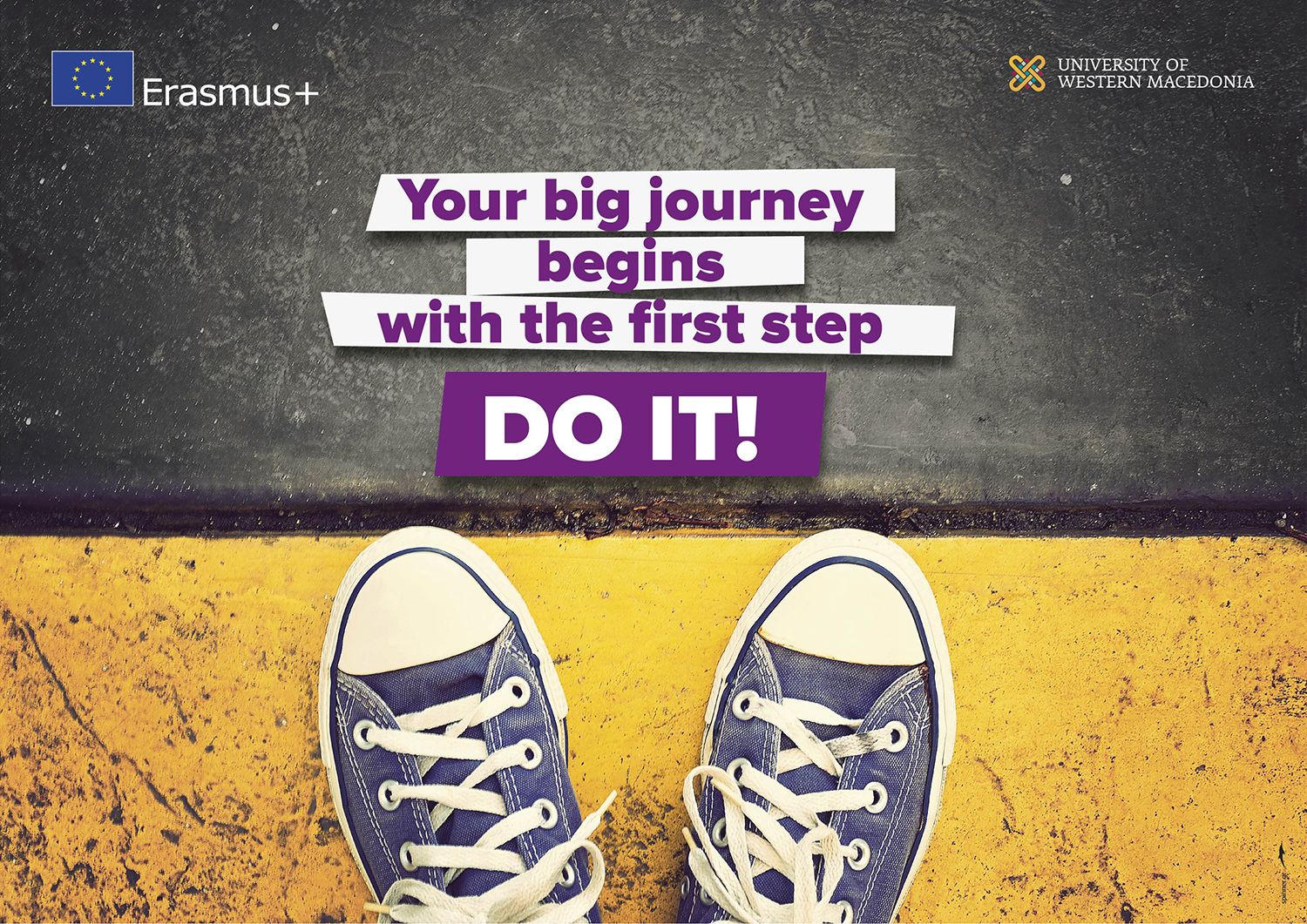 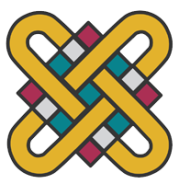 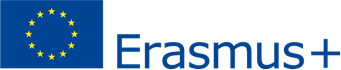 ΠΑΝΕΠΙΣΤΗΜΙΟ ΔΥΤΙΚΗΣ ΜΑΚΕΔΟΝΙΑΣ
ΓΡΑΦΕΙΟ ΔΙΕΘΝΩΝ ΣΧΕΣΕΩΝ &
 ΕΥΡΩΠΑΙΚΩΝ ΕΚΠΑΙΔΕΥΤΙΚΩΝ ΠΡΟΓΡΑΜΜΑΤΩΝ
ΠΡΟΓΡΑΜΜΑ ERASMUS+ 2017-2018
Γραφείο Διεθνών Σχέσεων & Ευρωπαϊκών Εκπαιδευτικών Προγραμμάτων
Φλώρινα, 7/12/2016
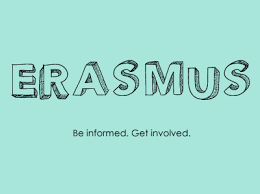 Τι είναι το πρόγραμμα
Ευρωπαϊκό Εκπαιδευτικό Πρόγραμμα που δίνει τη δυνατότητα 
σε προπτυχιακούς, μεταπτυχιακούς φοιτητές ή υποψήφιους διδάκτορες να πραγματοποιήσουν μέρος των σπουδών τους  σε ένα Ίδρυμα Τριτοβάθμιας Εκπαίδευσης της Ευρώπης 
πρακτικής άσκησης των φοιτητών σε κάποια επιχείρηση,  κέντρο κατάρτισης, ερευνητικό κέντρο ή άλλο οργανισμό που εδρεύει στην Ευρώπη, με πλήρη ακαδημαϊκή αναγνώριση.
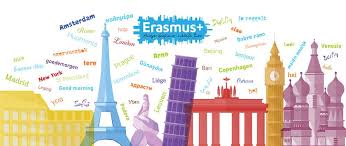 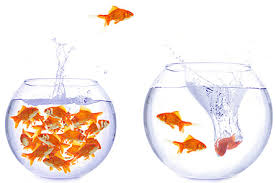 Γιατί να συμμετάσχω?
Πλήρης αναγνώριση της περιόδου σπουδών ή πρακτικής άσκησης
Βελτίωση γλωσσικών δεξιοτήτων
Γνωριμία με νέα εκπαιδευτικά συστήματα
Επαγγελματική εμπειρία
Ζωή στο εξωτερικό
Διαπολιτισμικές γνώσεις και εμπειρίες
Διεύρυνση επαγγελματικών και 
	προσωπικών προοπτικών
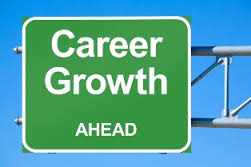 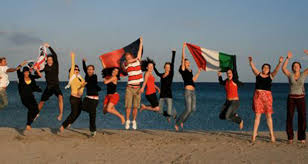 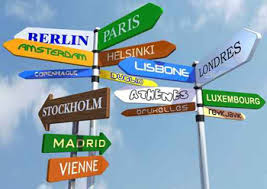 Ποιους φοιτητές αφορά;
Φοιτητές 1ου κύκλου σπουδών (προπτυχιακό)
Φοιτητές 2ου κύκλου σπουδών (μεταπτυχιακό)
Φοιτητές 3ου κύκλου σπουδών (υποψήφιοι διδάκτορες)
ΠΡΑΚΤΙΚΗ ΑΣΚΗΣΗ
+ Πρόσφατα απόφοιτοι

Με χρηματοδότηση
3 μήνες

Χωρίς χρηματοδότηση
Έως 12 μήνες (για Σχολές 4ετούς φοίτησης) ή  
24 μήνες (για Σχολές 5ετούς φοίτησης)
Επιλέξιμη περίοδος 
8/2017 – 30/9/2018
ΣΠΟΥΔΕΣ

 Με χρηματοδότηση
3-6 μήνες σε συνεργαζόμενο Πανεπιστήμιο με το Π.Δ.Μ.

Χωρίς χρηματοδότηση
Έως 12 μήνες (για Σχολές 4ετούς φοίτησης) ή  
24 μήνες (για Σχολές 5ετούς φοίτησης)
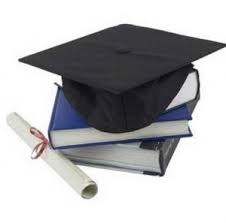 ΠΡΟΣΦΑΤΑ  ΑΠΟΦΟΙΤΟΙ
Πρόσφατα απόφοιτοι μπορούν να μετακινηθούν για πρακτική άσκηση κατά τον πρώτο χρόνο μετά την αποφοίτησή τους, εφόσον:

Υποβάλλουν την αίτηση συμμετοχή τους στο Π.Δ.Μ., συνοδευόμενη από το Acceptance letter του Φορέα Υποδοχής, κατά το τελευταίο έτος της φοίτησής του και ΠΡΙΝ την απονομή του πτυχίου τους

Αναγνώριση της πρακτικής άσκησης των αποφοίτων: 
Πιστοποιητικό / Βεβαίωση πρακτικής άσκησης από την Επιχείρηση,
Europass
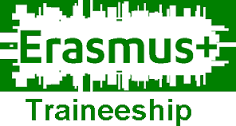 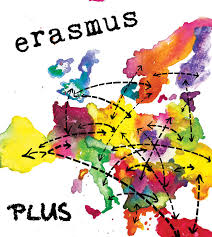 Επιλέξιμα κράτη για κινητικότητα
Τα κράτη-μέλη της Ευρωπαϊκής Ένωσης (Ε.Ε)

 Οι χώρες του Ευρωπαϊκού Οικονομικού Χώρου - EΟX (Νορβηγία, Ισλανδία, Λιχτενστάιν, ΠΓΔΜ)

Η υπό ένταξη χώρα: Τουρκία
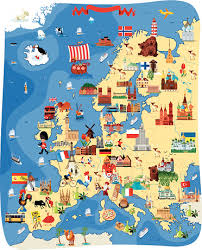 Επιλογή της δράσης
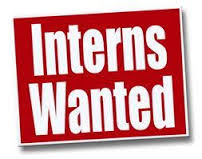 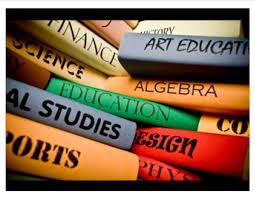 ΣΠΟΥΔΕΣ: ΣΥΝΕΡΓΑΖΟΜΕΝΑ ΙΔΡΥΜΑΤΑ ΤΜΗΜΑΤΟΣ ΜΗΧΑΝΟΛΟΓΩΝ ΜΗΧΑΝΙΚΩΝ
UNIVERSITY OF TWENTE- ΟΛΛΑΝΔΙΑ 
TECNHISCHE UNIVERSITAT DRESDEN-ΓΕΡΜΑΝΙΑ 
CYPRUS UNIVERSITY OF TECHNOLOGY-ΚΥΠΡΟΣ
UNIVERSITY OF PORTO- ΠΟΡΤΟΓΑΛΙΑ
CASTILLA LA MANCHA- ΙΣΠΑΝΙΑ 
UNIVERSITA DEGLI STUDI DI CASSINO E DEL LAZIO MERIDIONALE- ΙΤΑΛΙΑ 
FREDERICK UNIVERSITY- ΚΥΠΡΟΣ
CRANFIELD UNIVERSITY- ΑΓΓΛΙΑ  (χρηματοδοτείται 1 εξάμηνο από το Π.Δ.Μ. Το υπόλοιπο διάστημα είναι zero grant)
UNIVERSITY OF CATANIA- ΙΤΑΛΙΑ
ISTANBUL UNIVERSITY- ΤΟΥΡΚΙΑ 
ΠΑΝΕΠΙΣΤΗΜΙΟ ΚΥΠΡΟΥ
POLYTECHNIC INSTITUTE OF BRAGANCA – ΠΟΡΤΟΓΑΛΙΑ
INSTITUTO SUPERIOR TECNICO LISBOA – ΠΟΡΤΟΓΑΛΙΑ (Department of Electrical and Computer Engineering, στα δύο τελευταία έτη των integrated master courses ή στο πλαίσιο του μεταπτυχιακού προγράμματος σπουδών
UNIVERSITY OF NICOSIA- ΚΥΠΡΟΣ
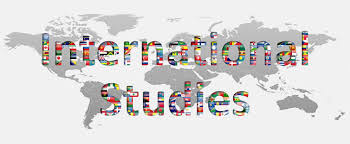 ΣΠΟΥΔΕΣ: ΣΥΝΕΡΓΑΖΟΜΕΝΑ ΙΔΡΥΜΑΤΑ ΤΜΗΜΑΤΟΣ ΜΗΧΑΝΙΚΩΝ ΠΛΗΡΟΦΟΡΙΚΗΣ & ΤΗΛΕΠΙΚΟΙΝΩΝΙΩΝ
UNIVERSITAT POLITECHNICA DE CATALUNYA (UPC-Barcelona Tech)-ΙΣΠΑΝΙΑ 
UNIVERSITY OF COIMBRA- ΠΟΡΤΟΓΑΛΙΑ 
UNIVERSITY OF PORTO- ΠΟΡΤΟΓΑΛΙΑ
UNIWERSYTET RZESZOWSKI- ΠΟΛΩΝΙΑ 
FREDERICK UNIVERSITY- ΚΥΠΡΟΣ 
CASTILLA LA MANCHA- ΙΣΠΑΝΙΑ 
CRANFIELD UNIVERSITY- ΑΓΓΛΙΑ (χρηματοδοτείται 1 εξάμηνο από το Π.Δ.Μ. Το υπόλοιπο διάστημα είναι zero grant) 
UNIVERSITY OF CENTRAL LANCASHIRE- ΚΥΠΡΟΣ 
INSTITUTO POLITACHNICO DE CASTELO BRANCO- ΠΟΡΤΟΓΑΛΙΑ 
“1 Decembrie 1918” University of Alba Iulia - ΡΟΥΜΑΝΙΑ 
UNIVERSITY OF PRIMORSKA- ΣΛΟΒΕΝΙΑ 
COMMENIUS UNIVERSITY IN BRATISLAVA- ΣΛΟΒΑΚΙΑ
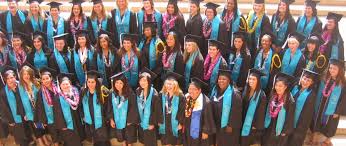 ΣΠΟΥΔΕΣ: ΣΥΝΕΡΓΑΖΟΜΕΝΑ ΙΔΡΥΜΑΤΑ ΤΜΗΜΑΤΟΣ ΜΗΧΑΝΙΚΩΝ ΠΛΗΡΟΦΟΡΙΚΗΣ & ΤΗΛΕΠΙΚΟΙΝΩΝΙΩΝ (συνέχεια)
UNIVERSITA DI BOLOGNA – ΙΤΑΛΙΑ
UNIVESRITY OF ANTWERP- ΒΕΛΓΙΟ
UNIVERSITY OF NICOSIA- ΚΥΠΡΟΣ
POLYTECNIC INSTITUTE OF SANTAREM – ΠΟΡΤΟΓΑΛΙΑ
INSTITUTO SUPERIOR TECNICO LISBOA – ΠΟΡΤΟΓΑΛΙΑ (Department of Electrical and Computer Engineering, στα δύο τελευταία έτη των integrated master courses ή στο πλαίσιο του μεταπτυχιακού προγράμματος σπουδών)
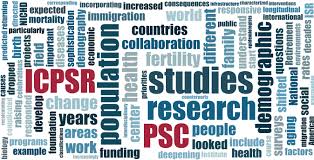 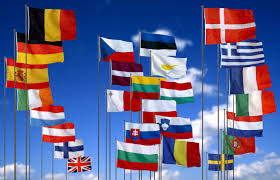 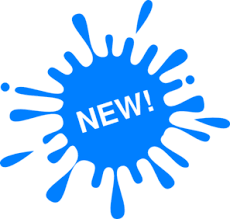 ΣΠΟΥΔΕΣ: ΣΥΝΕΡΓΑΖΟΜΕΝΑ ΙΔΡΥΜΑΤΑ ΤΜΗΜΑΤΟΣ ΜΗΧΑΝΙΚΩΝ ΠΕΡΙΒΑΛΛΟΝΤΟΣ
CYPRUS UNIVERSITY OF TECHNOLOGY-ΚΥΠΡΟΣ
ISTANBUL UNIVERSITY- ΤΟΥΡΚΙΑ 
ΠΑΝΕΠΙΣΤΗΜΙΟ ΚΥΠΡΟΥ
POLYTECHNIC INSTITUTE OF BRAGANCA – ΠΟΡΤΟΓΑΛΙΑ
UNIVERSITA DEGLI STUDI DI SALERNO- ΙΤΑΛΙΑ
UNIVERSITY OF NICOSIA- ΚΥΠΡΟΣ
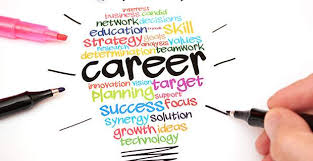 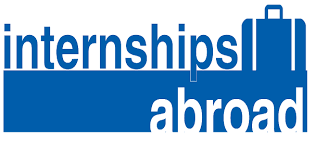 Εύρεση φορέα πρακτικής άσκησης
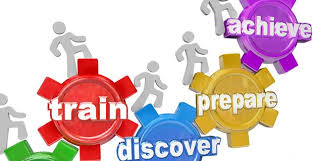 Επιλέξιμοι οργανισμοί για πρακτική άσκηση
ΑΕΙ του εξωτερικού
Δημόσιοι ή ιδιωτικοί φορείς, όπως:
Δημόσιες ή ιδιωτικές επιχειρήσεις
Διεθνείς Οργανισμοί
Ερευνητικά ινστιτούτα
Σχολεία/κέντρα εκπαίδευσης
Μη κυβερνητικές οργανώσεις
κ.α.
Πρεσβείες
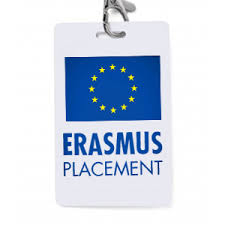 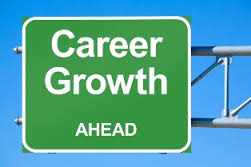 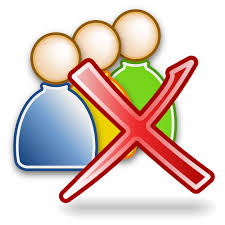 Μη επιλέξιμοι φορείς για πρακτική άσκηση
Οι θεσμοί της Ευρωπαϊκής Ένωσης και άλλοι φορείς της Ευρωπαϊκής Ένωσης συμπεριλαμβανομένων εξειδικευμένων μονάδων (ο εξαντλητικός τους κατάλογος διατίθεται στον ιστότοπο ec.europa.eu/institutions/index_en.htm)

Οργανισμοί οι οποίοι διαχειρίζονται προγράμματα της Ε.Ε. (με στόχο την αποφυγή πιθανής σύγκρουσης συμφερόντων ή /και διπλής χρηματοδότησης
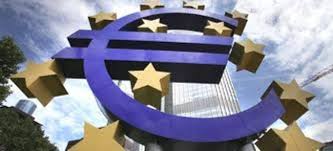 Οικονομική επιχορήγηση
Η μηνιαία χρηματοδότηση είναι προκαθορισμένη ανά χώρα υποδοχής και περιλαμβάνει έξοδα διαβίωσης και μετάβασης στο εξωτερικό. Δεν πληρώνονται έξτρα τα έξοδα μετάβασης

Λαμβάνω το 80% της συνολικής χρηματοδότησης μόλις φύγω και το υπόλοιπο 20% κατά την επιστροφή μου, μόλις καταθέσω και τα τελευταία δικαιολογητικά της επιστροφής μου
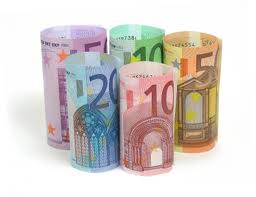 Σπουδές: Ποσά χρηματοδότησης
ΣΠΟΥΔΕΣ: Ευπαθείς ομάδες
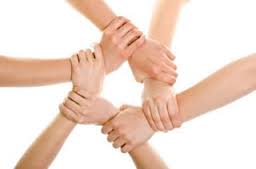 Λαμβάνουν επιπλέον 100€/μήνα:

ΠΟΛΥΤΕΚΝΟΙ (4 τέκνα και άνω)
Φοιτητές που δεν έχουν συμπληρώσει το 25ο έτος της ηλικίας τους : ετήσιο ατομικό και οικογενειακό εισόδημα <22000€
Φοιτητές που έχουν συμπληρώσει το 25ο έτος της ηλικίας τους: ετήσιο ατομικό εισόδημα <9000€

ΧΑΜΗΛΟ ΕΙΣΟΔΗΜΑ
Φοιτητές που δεν έχουν συμπληρώσει το 25ο έτος της ηλικίας τους με ατομικό και οικογενειακό εισόδημα <9000€
Φοιτητές που έχουν συμπληρώσει το 25ο έτος της ηλικίας τους: ετήσιο ατομικό εισόδημα <9000€
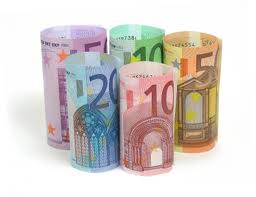 Πρακτική άσκηση:Ποσά επιχορήγησης
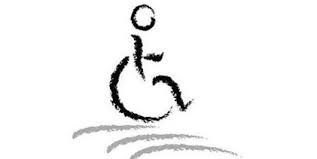 Άτομα με ειδικές ανάγκες
Αιτούνται στο Ίδρυμα για επιπλέον χρηματοδότηση προκειμένου να καλύψουν τις επιπρόσθετες δαπάνες που προκύπτουν από τη μετακίνησή τους. Η διαδικασία αίτησης των ατόμων με ειδικές ανάγκες είναι αναρτημένη στην ιστοσελίδα του Γραφείου Διεθνών Σχέσεων
ΣΗΜΕΙΩΣΗ: για τους μετακινούμενους για πρακτική άσκηση δεν ισχύει η οικονομική ενίσχυση των ατόμων που ανήκουν σε κοινωνικά ευπαθείς ομάδες ( οικογενειακό εισόδημα 8000€ ή πολύτεκνες οικογένειες με οικογενειακό εισόδημα 20000€)
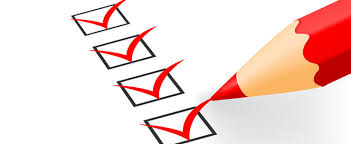 Προϋποθέσεις συμμετοχής
Σπουδές
Πρακτική άσκηση
τουλάχιστον στο δεύτερο έτος, κατά τη στιγμή της μετακίνησης
κατά την υποβολή της αίτησης ,να υπολείπονται τουλάχιστον 50ECTS για τη λήψη του πτυχίου.
Μ.Ο. βαθμολογίας τουλάχιστον 6,5
Επαρκή γνώση της γλώσσας την οποία ορίζει το ίδρυμα Υποδοχής
Δεν μπορούν να λάβουν μέρος στην εξεταστική περίοδο του ΠΔΜ, κατά το ακαδημαϊκό εξάμηνο στο οποίο συμμετέχουν στο πρόγραμμα
μεταπτυχιακοί φοιτητές επιτυχής ολοκλήρωση του 1ου έτος σπουδών
Φοιτητές όλων των ετών
Η αίτηση συμμετοχής να συνοδεύεται από το acceptance letter του φορέα
Επαρκής γνώση της γλώσσας εργασίας στο φορέας υποδοχής
Πρακτική άσκηση σε συναφές αντικείμενο με τις σπουδές
ΔΕΝ μπορούν να ανακηρυχθούν πτυχιούχοι για όσο χρονικό διάστημα συμμετέχουν στο πρόγραμμα Erasmus+ για σπουδές.
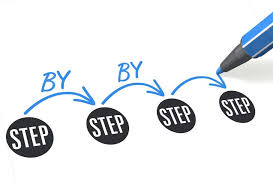 Η διαδικασία βήμα-βήμα
ΣΠΟΥΔΕΣ
ΠΡΑΚΤΙΚΗ
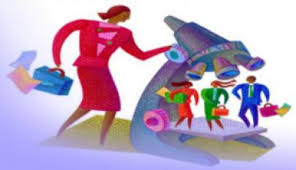 Σπουδές: Μοριοδότηση προσόντων
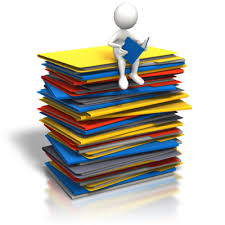 Δικαιολογητικά προς το Π.Δ.Μ.
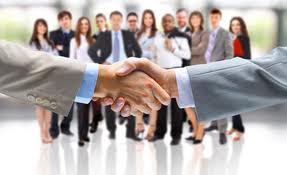 Επιλέχθηκα για Erasmus!
Συμμετέχω στο On line τεστ γλωσσομάθειας!!
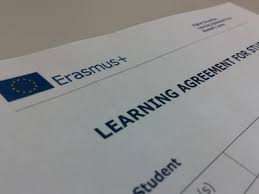 Συμφωνία Μάθησης/ Πρακτικής άσκησης
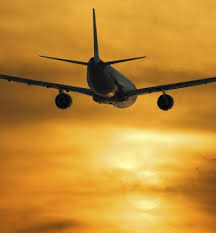 Έγγραφα πριν την αναχώρηση
ΣΥΜΒΑΣΗ ΚΙΝΗΤΙΚΟΤΗΤΑΣ
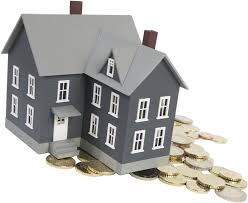 Ανεύρεση στέγης
Η ανεύρεση στέγης στο εξωτερικό είναι ευθύνη του φοιτητή
Επικοινωνία με το Ίδρυμα /Φορέα Υποδοχής
Έγκαιρη υποβολή αίτησης για την παροχή στέγης στις εστίες του Ιδρύματος

	
	Επικοινωνήστε με τον ESN του Ιδρύματος υποδοχής ή με τον ESN πανεπιστημίου που βρίσκεται στην ίδια πόλη με τον φορέα πρακτικής άσκησης
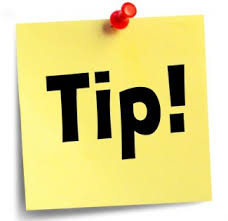 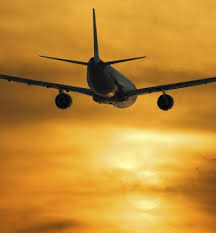 Επιστροφή στην Ελλάδα
Παίρνω από το Ίδρυμα/φορέα υποδοχής το learning agreement με συμπληρωμένο το πεδίο After mobility
Παίρνω βεβαίωση από το ίδρυμα/φορέα υποδοχής με τις πραγματικές ημερομηνίες της κινητικότητάς μου
Λαμβάνω στο e-mail που έχω δηλώσει μήνυμα για τη συμπλήρωση της Τελικής Έκθεσης (ΥΠΟΧΡΕΩΤΙΚΟ!)
Καταθέτω στο Γραφείο Διεθνών Σχέσεων όλα τα έγγραφα που πήρα από το Φορέα Υποδοχής
Συμμετέχω στο On-line τεστ γλωσσικής αξιολόγησης (ΥΠΟΧΡΕΩΤΙΚΟ!)
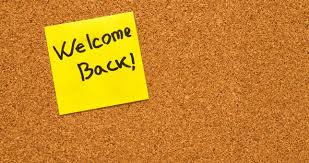 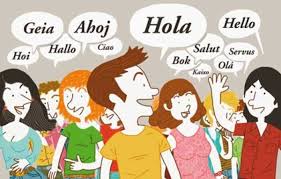 Διαδικτυακή Γλωσσική Προετοιμασία(OLS)
Βελτίωση των γλωσσικών δεξιοτήτων των μετακινούμενων
Καταγραφή της βελτίωσης των γλωσσικών δεξιοτήτων
Διασφάλιση της ποιότητας και της αποτελεσματικότητας της κινητικότητας
Μεγιστοποίηση μαθησιακών αποτελεσμάτων
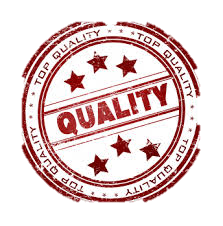 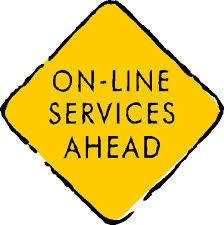 OLS: Τι περιλαμβάνει
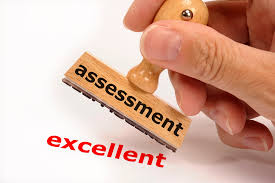 On line γλωσσική αξιολόγηση
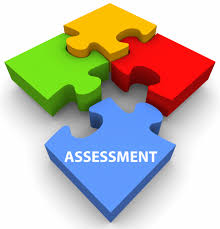 Γλωσσική Αξιολόγηση (υποχρεωτική)
Υποχρεωτική πριν την έναρξη και κατά τη λήξη της περιόδου κινητικότητας
Εξαιρούνται οι Native speakers
Καθορίζει το επίπεδο της γλωσσικής επάρκειας από Α1 έως C2
Εργαλείο ποιοτικής αξιολόγησης του προγράμματος
Δεν έχει καμία επίπτωση στην επιχορήγηση που λαμβάνει ο φοιτητής
 Δεν επιφέρει αλλαγές στις πιστωτικές μονάδες που λαμβάνει ο φοιτητής μετά το πέρας της κινητικότητας
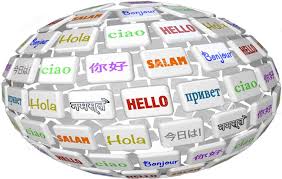 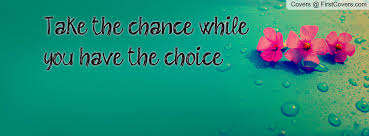 On-line γλωσσικά μαθήματα
Προαιρετική η παρακολούθηση του on-line μαθήματος από το φοιτητή
Γλώσσες στις οποίες προσφέρονται μαθήματα: αγγλικά, γαλλικά, γερμανικά, ιταλικά, ισπανικά, ολλανδικά, πορτογαλικά, σουηδικά, δανέζικα, τσέχικα, πολωνικά
Οι άδειες για τα on-line μαθήματα χρησιμοποιούνται πριν και κατά τη περίοδο κινητικότητας του φοιτητή 
On line tutoring
Σύνδεση από οπουδήποτε για εξάσκηση των γλωσσικών δεξιοτήτων
Η εφαρμογή Erasmus+ OLS είναι συμβατή με όλα τα βασικά προγράμματα περιήγησης και προσβάσιμη από κινητές συσκευές.
Απεριόριστη πρόσβαση : 
24 ώρες το 24ωρο, 7 ημέρες την εβδομάδα
Στο εκπαιδευτικό υλικό όλων των ενοτήτων
Σε όλα τα επίπεδα εκμάθησης
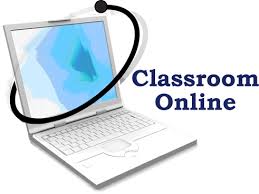 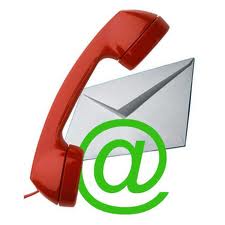 Στοιχεία επικοινωνίας
Γραφείο Διεθνών Σχέσεων& Ευρωπαϊκών Εκπαιδευτικών Προγραμμάτων 
http://www.uowm.gr/services_intrelations.php

Χριστίνα Πεταλωτή, E-mail: erasmus@uowm.gr
	τηλ: 2461056212
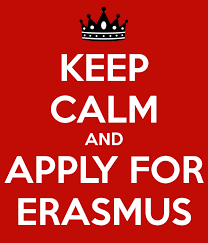